حقوق خانواده در اسلام
مدرس: فاطمه بنی هاشمی
فصل اول:
تعریف حقوق و رشته های آن
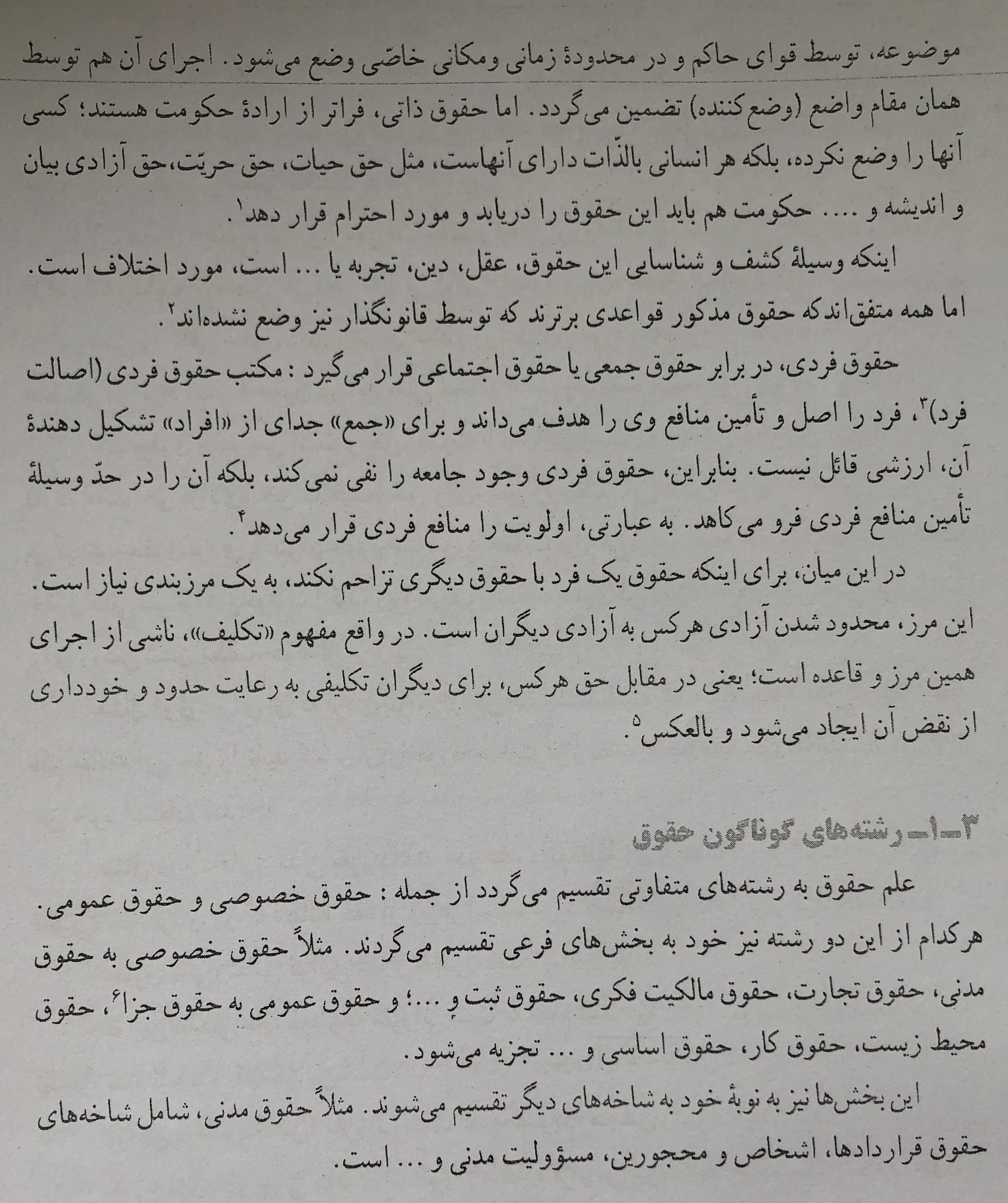 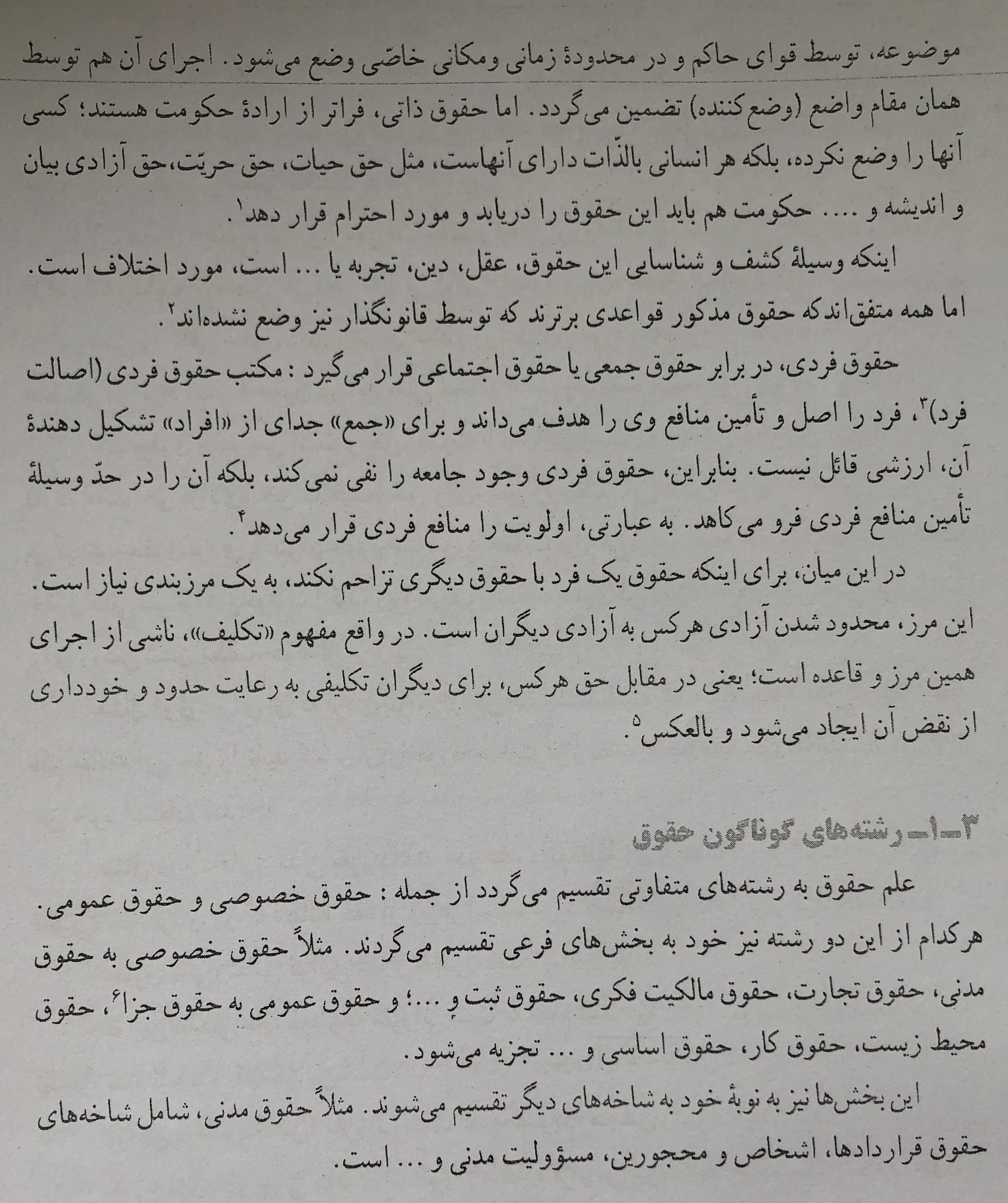 فصل دوم:
نقش قانون و مقررات در زندگی

 فردی واجتماعی
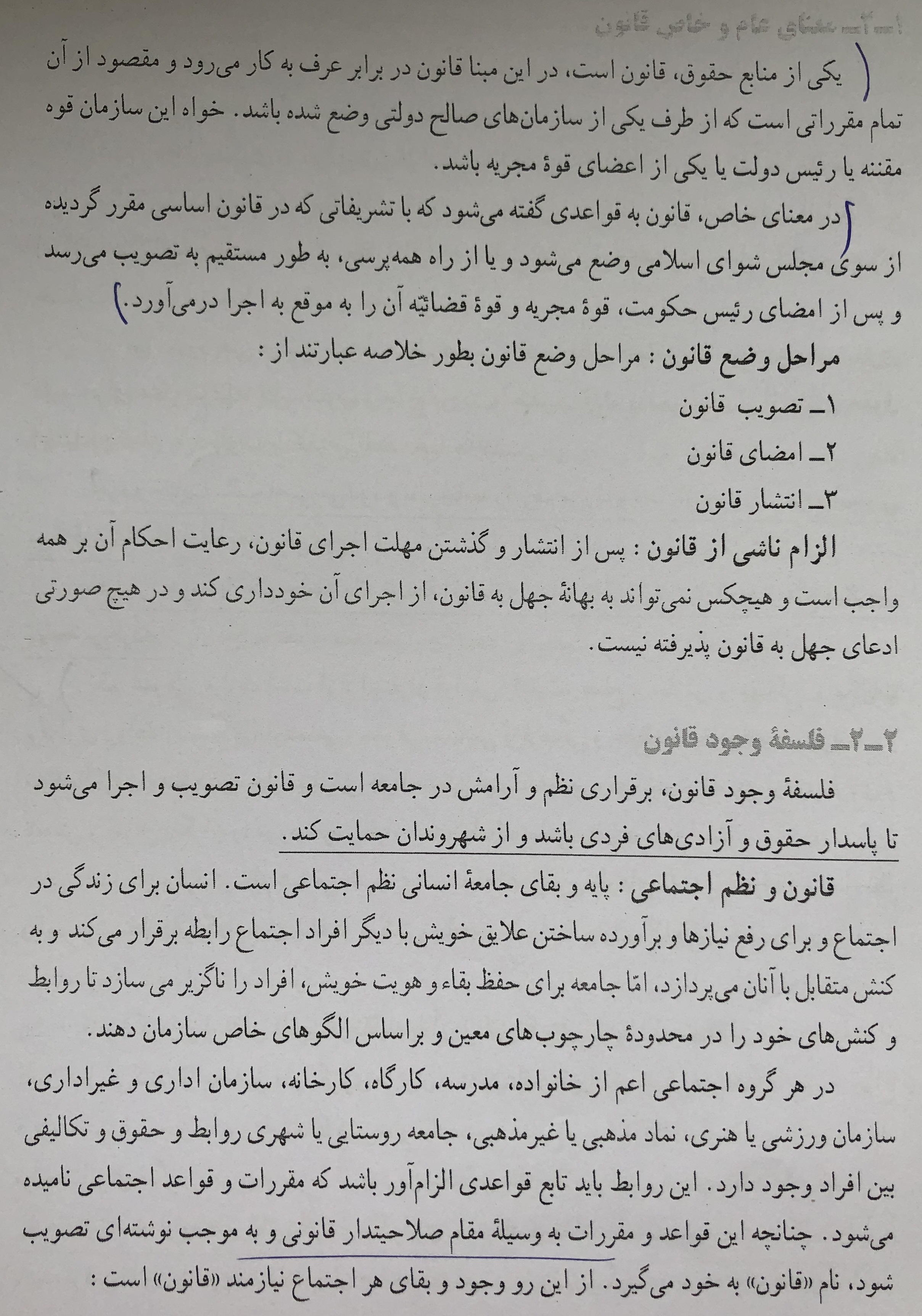 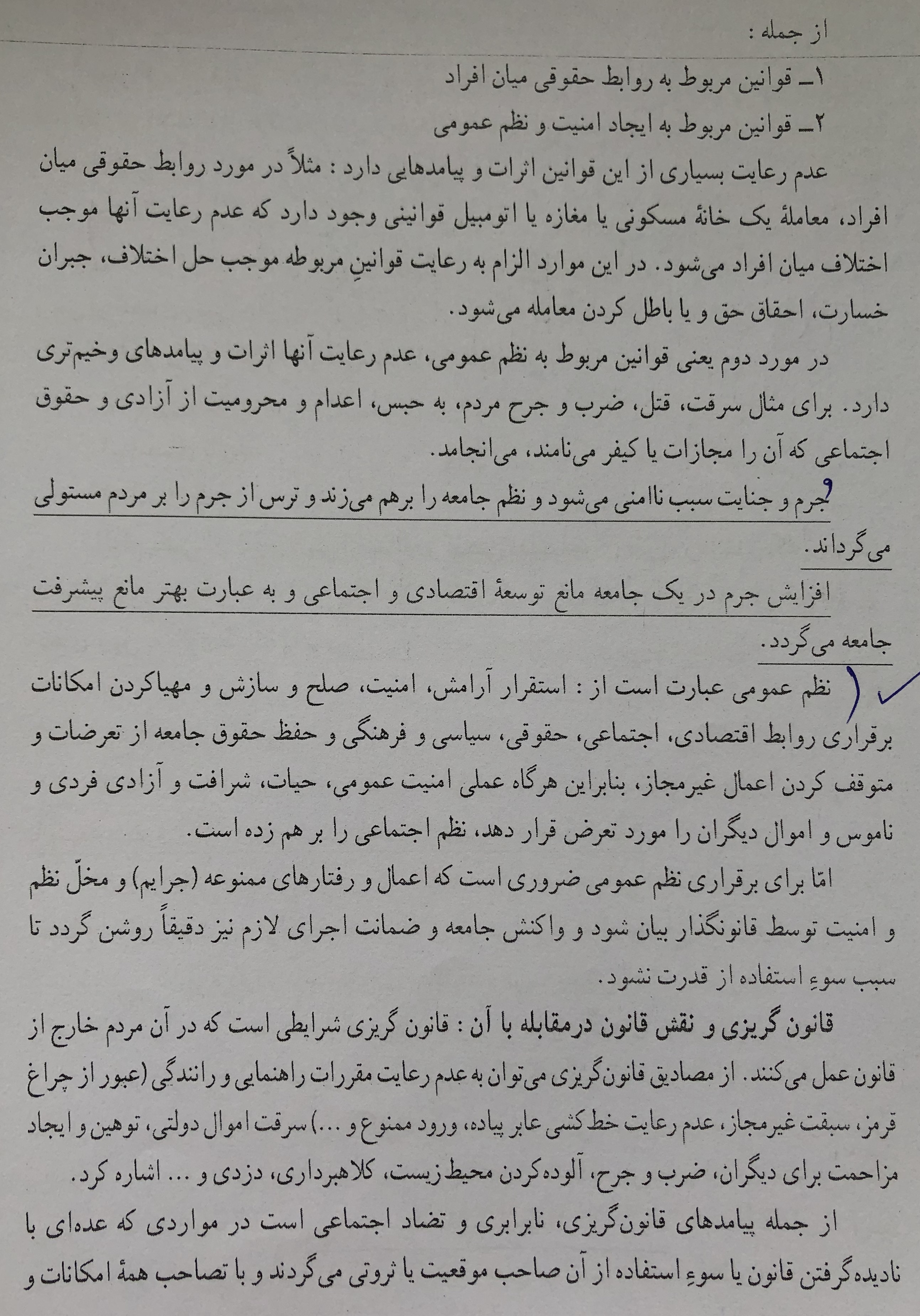 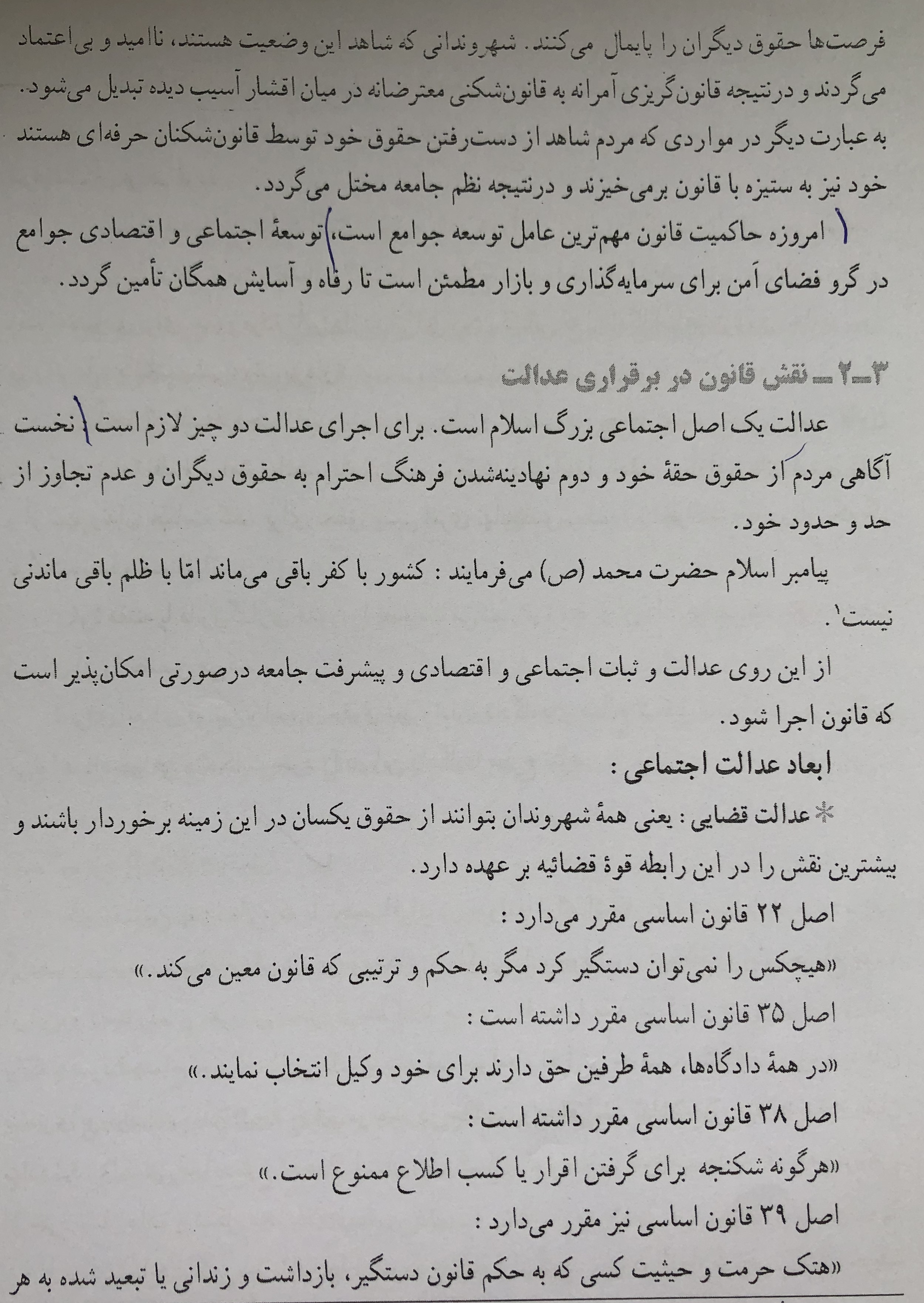 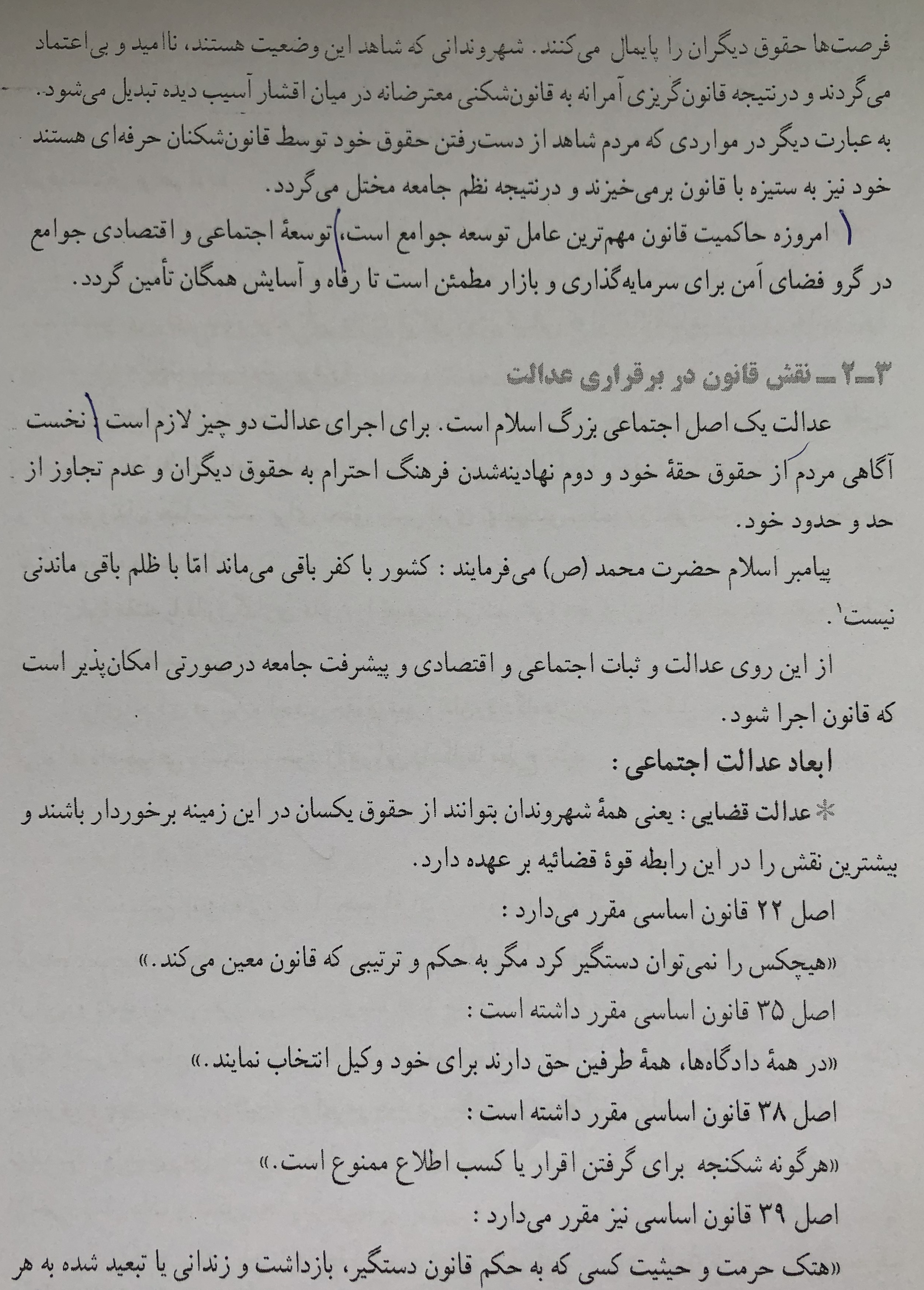 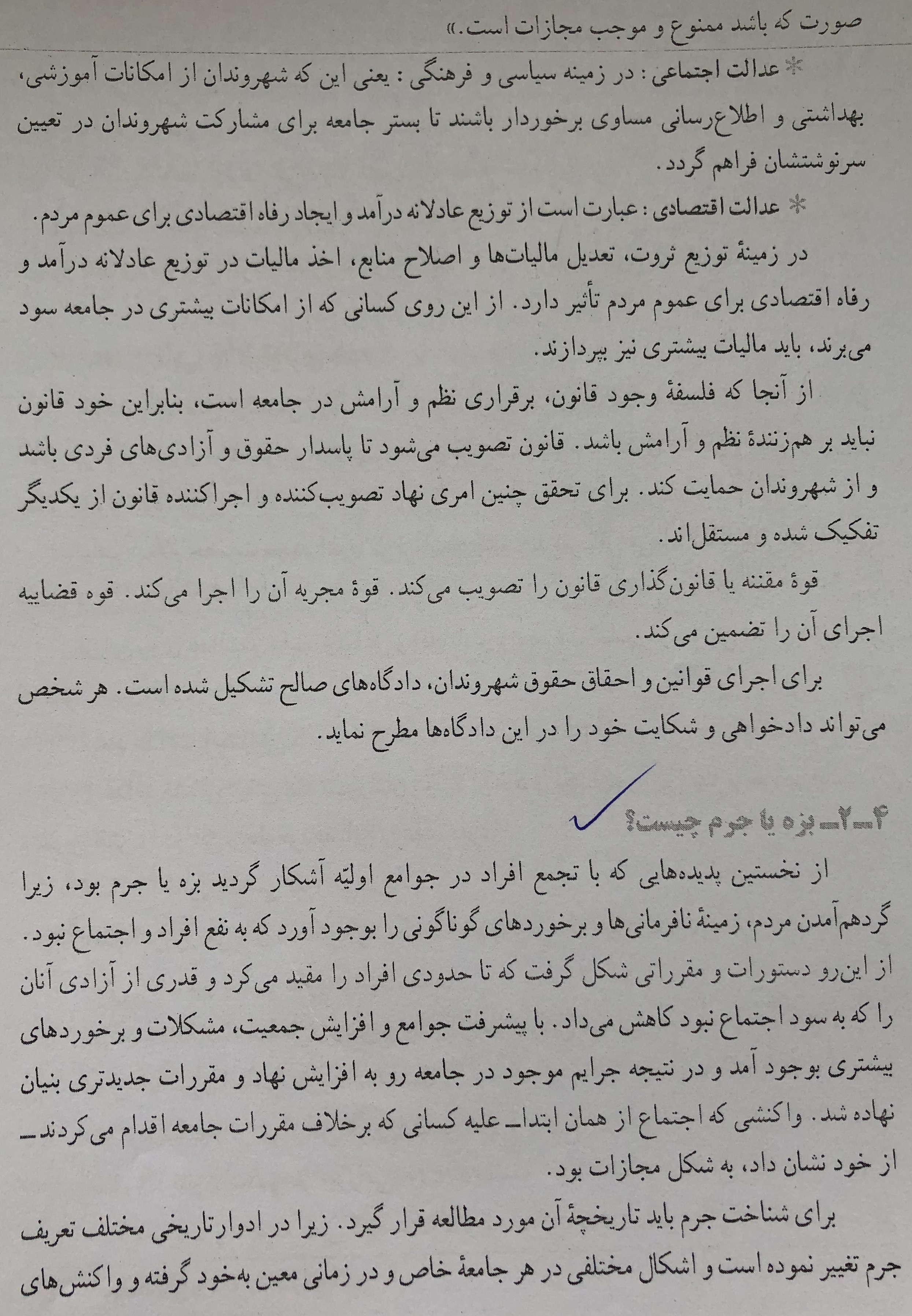 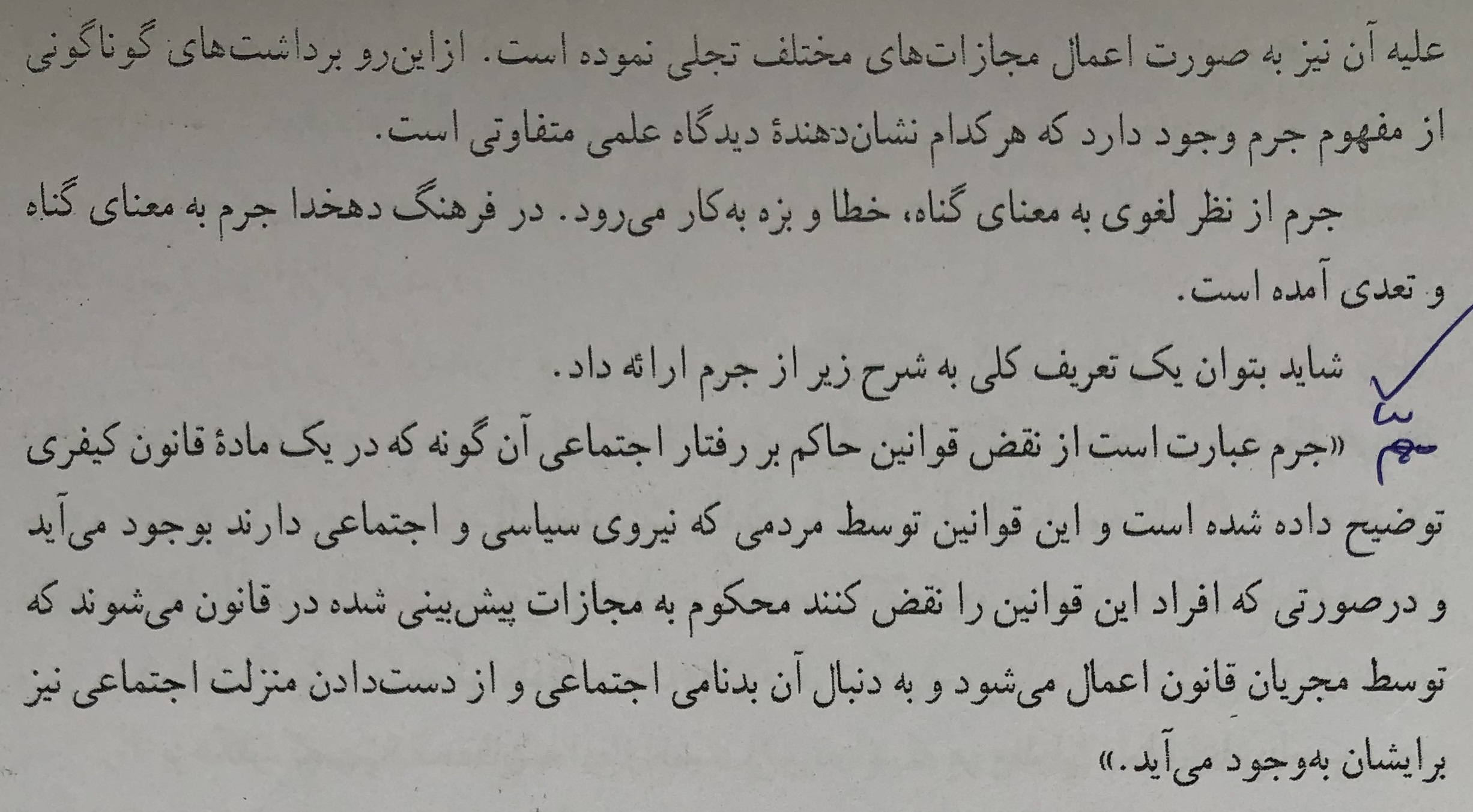 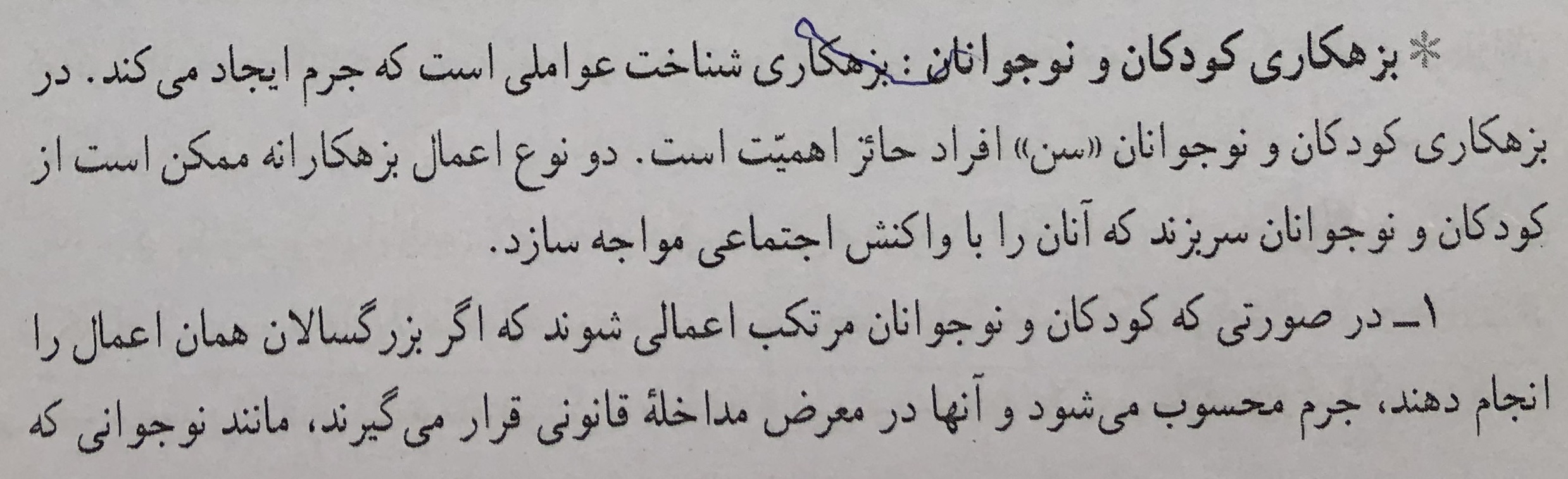 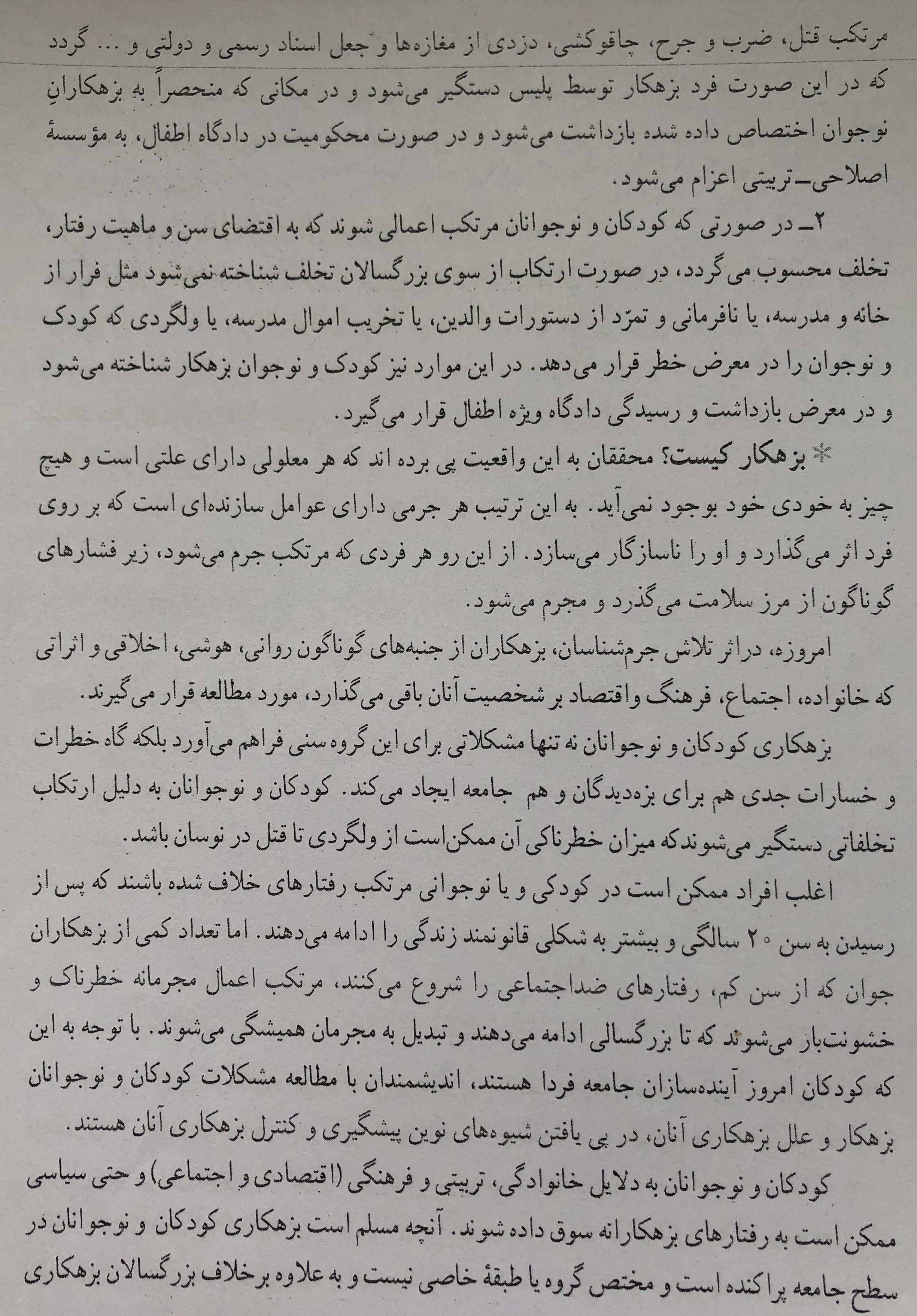 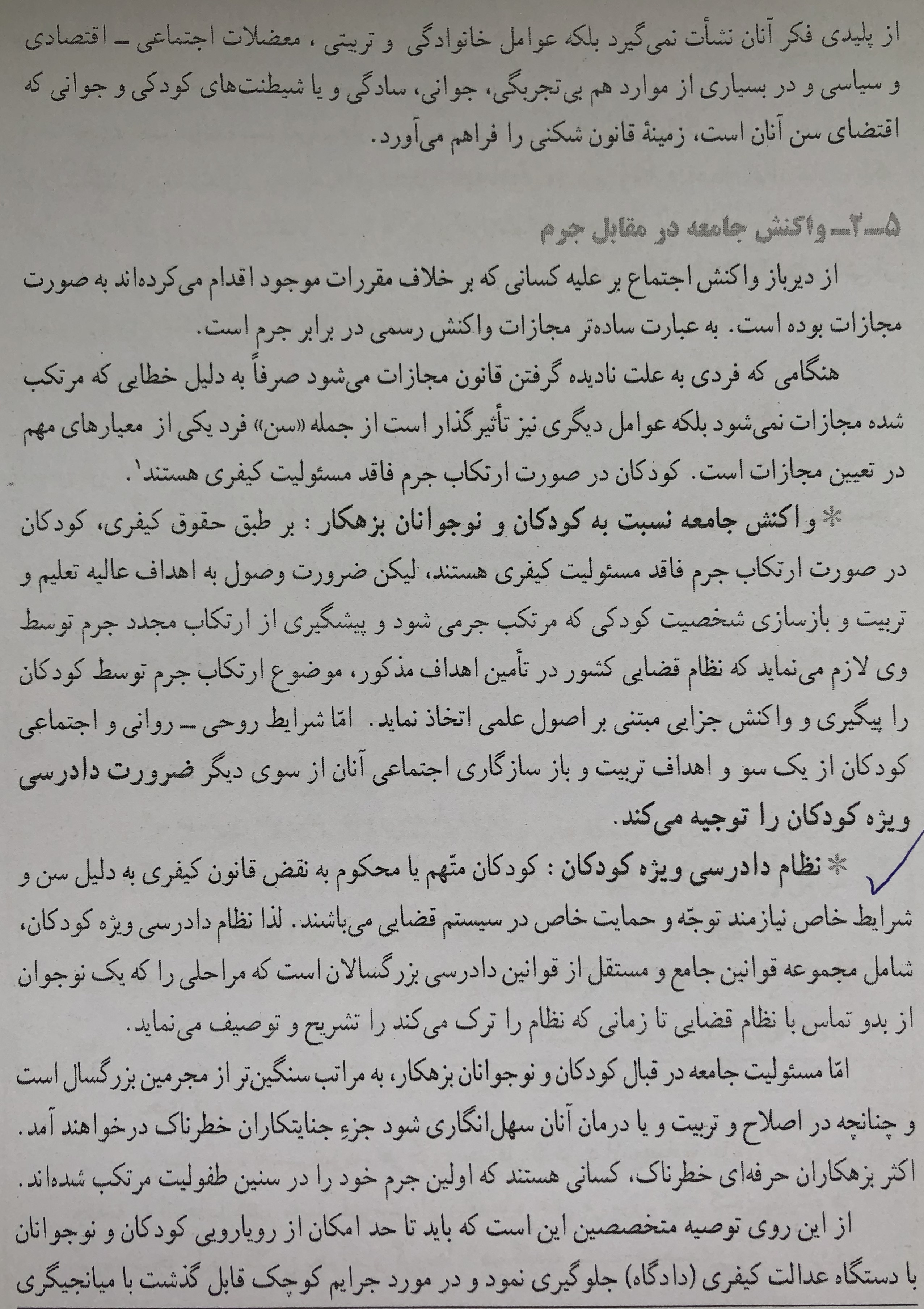 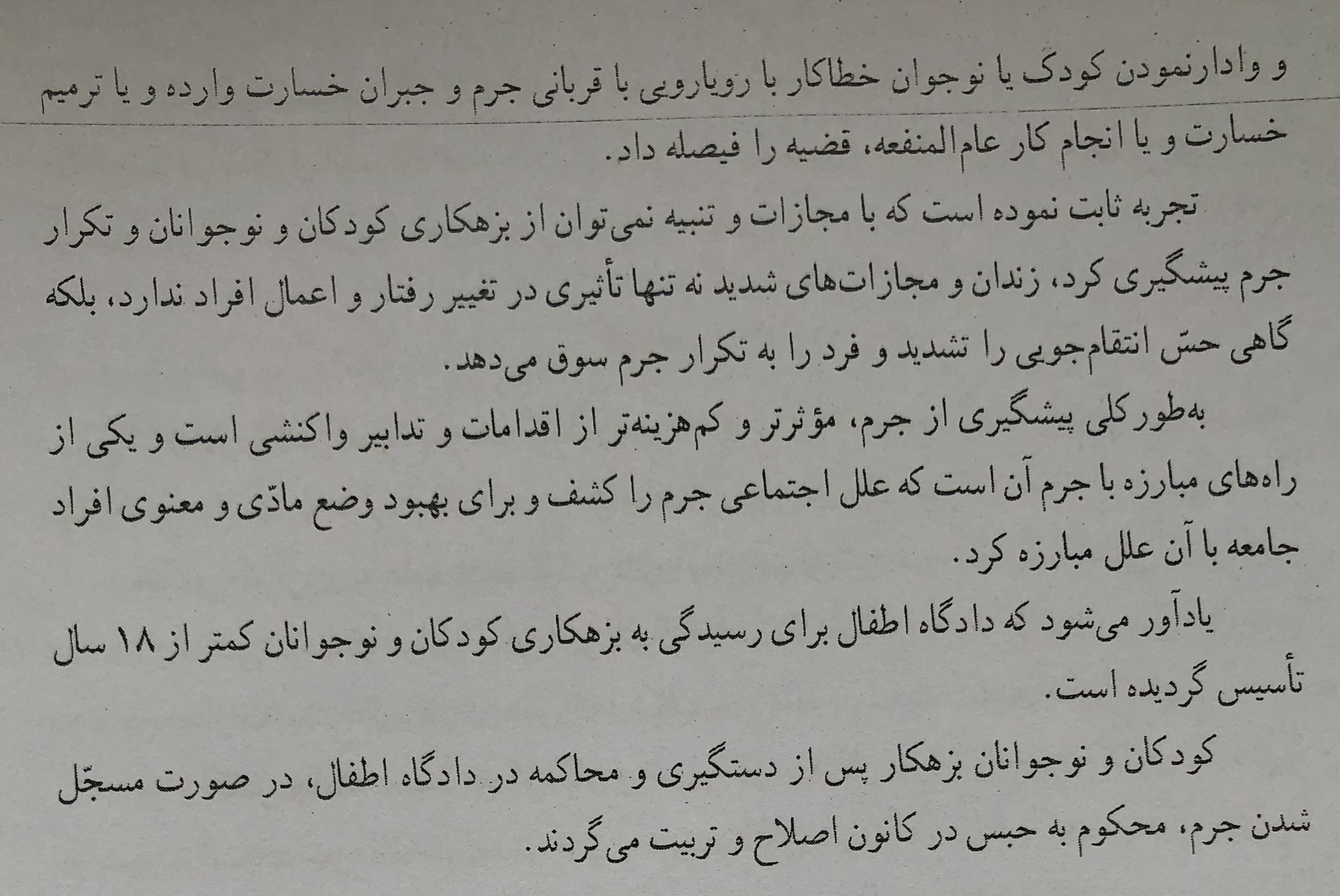 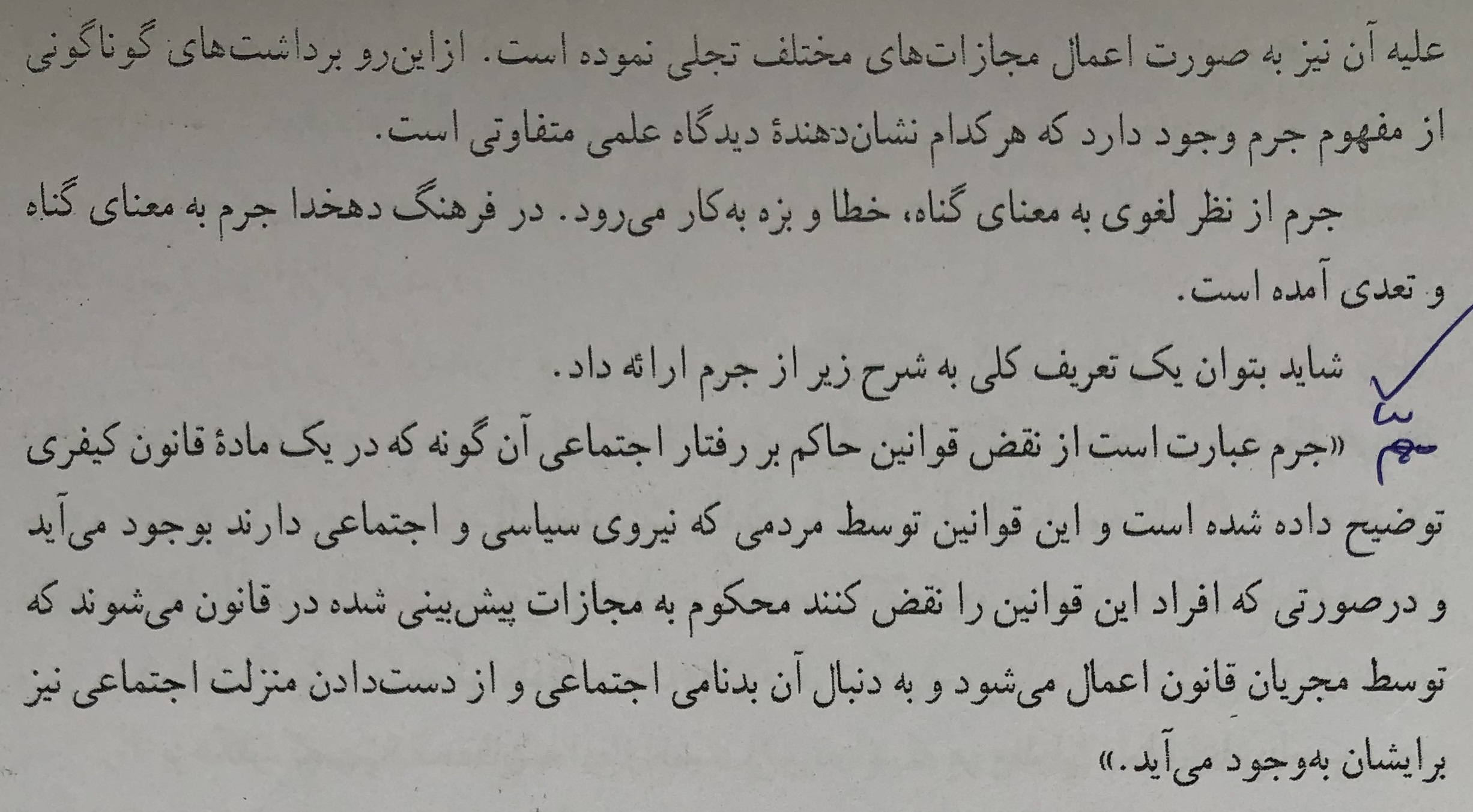